Elastic Vs Inelastic
Contents:
Quandary
Elastic vs inelastic
Demos
Quandary
v = 0 m/s
m = 845 grams
Before
v = 560 m/s
m = 100. grams
Block O 
Wood
bullet
v = ???
After
Calculate:
Velocity after
Total energy before
Total energy after
(1/2mv2)
Bullet
and
Block combo
Inelastic
Elastic
Sticky
Ke is Not conserved
Bullet in wood
car bumper v>5mph
irreversible
Bouncy
Ke is conserved
spring bumper
Molecules 
reversible
Demos:
Tunnel of transmogrification
Rubber Bullets
Pelton Wheel
Explosions
Murray Mobile # 1 - pend-u-mobile
Murray Mobile #2 - balloon rocket
Murray Mobile #3 - bang
Murray Mobile #4 - Meth Cannon
Murray Mobile #5 - the XZJ500
Match rockets
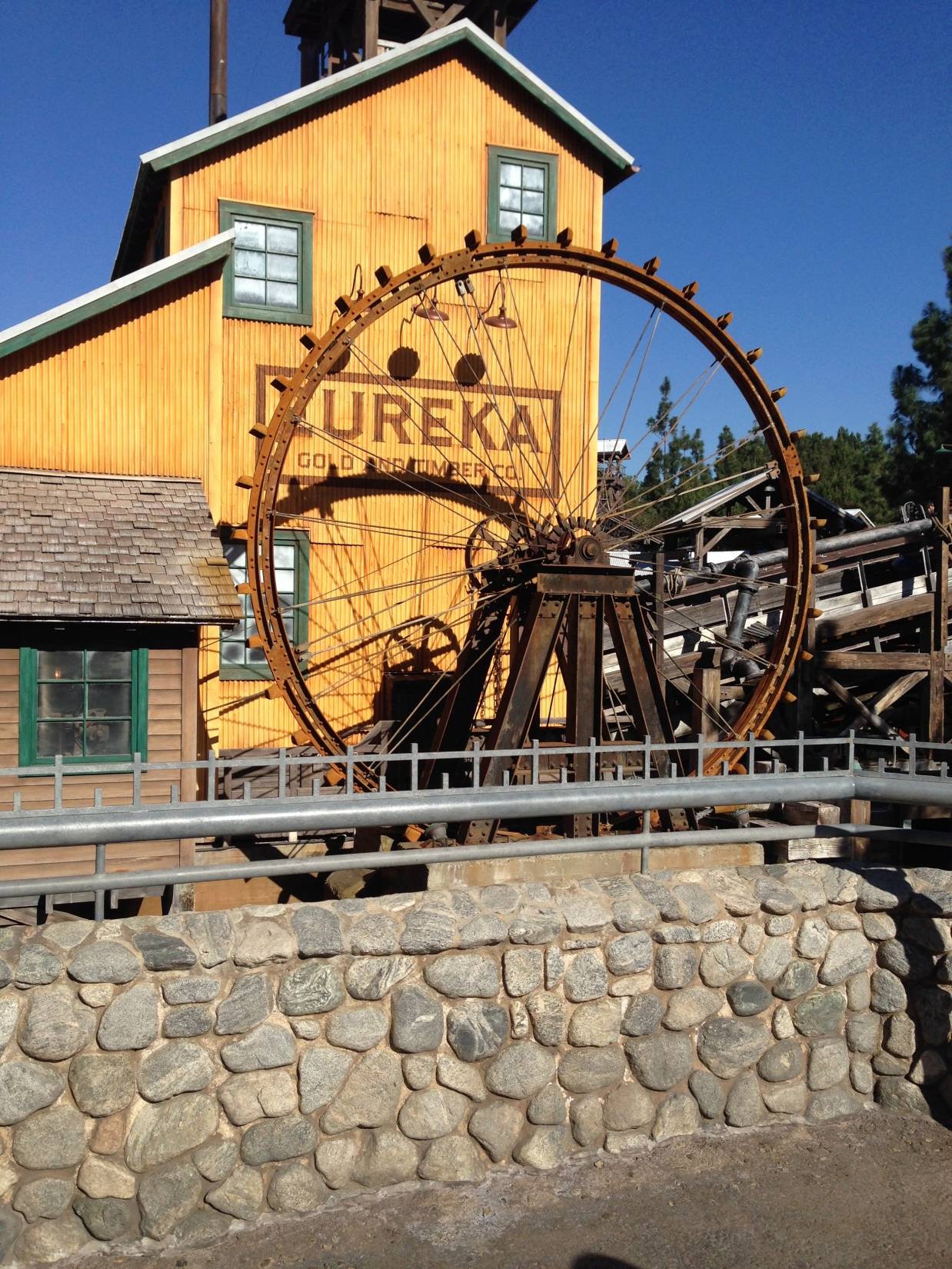 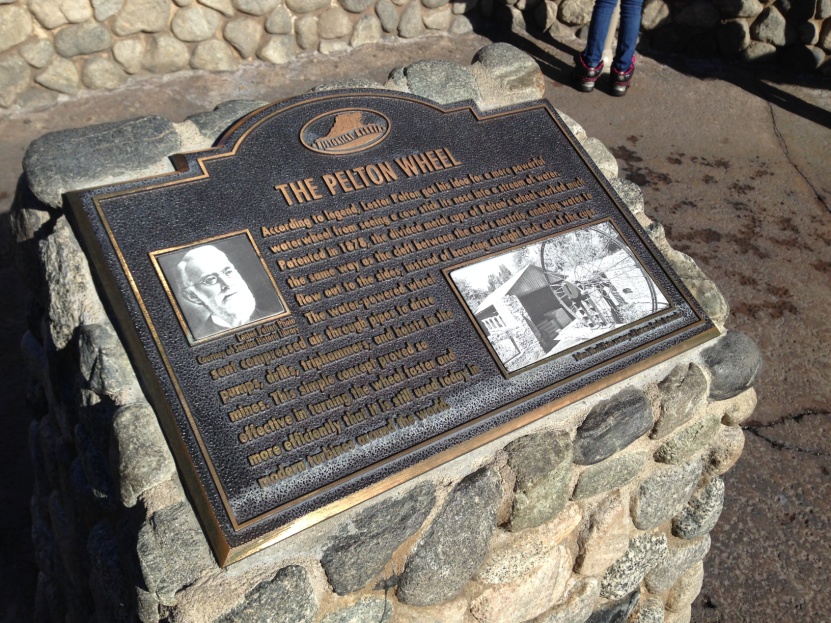